Keep
Calm
And
identify
Hello.
I’m Kiya.  
Learning Target:
I will be familiar with the PPS TAG identification process.
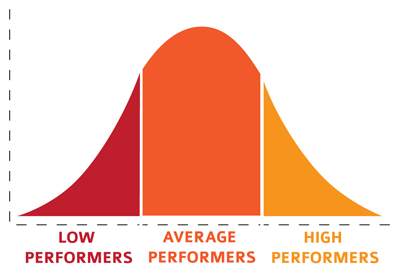 Fun fact:
What is the one common trait?
Aug/Sept/Oct ish- know your kids, observe, assess, collect data, PPS screener for all 2nd grade students, send parent/student survey for identified
Timeline (in pps…)
Parent/Student Survey
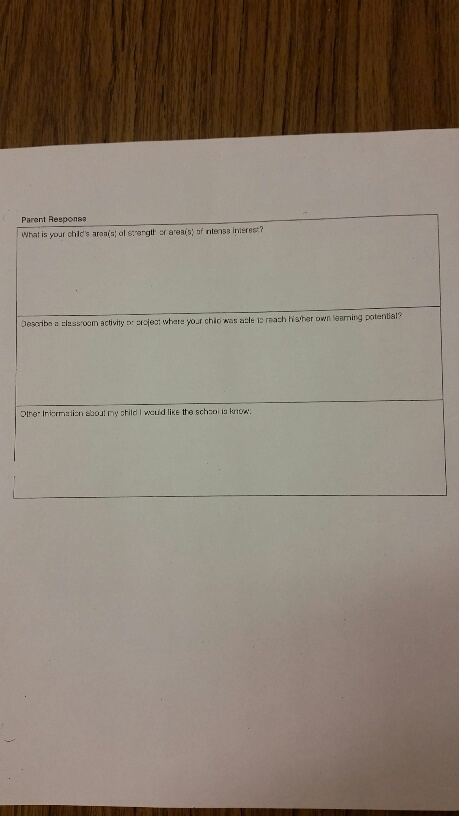 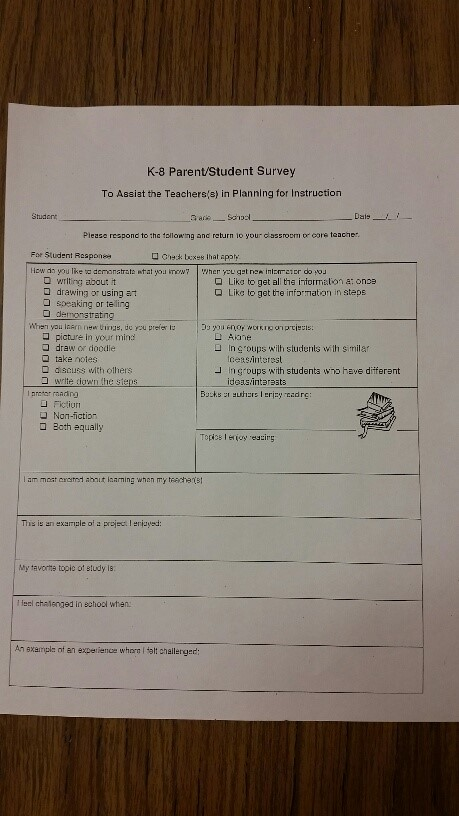 Nov ish- 
Parent/Teacher conferences: Individual TAG plan or building TAG plan (sign waiver)?  AND nomination time...
Timeline (in pps…)
IDPF Identification process form
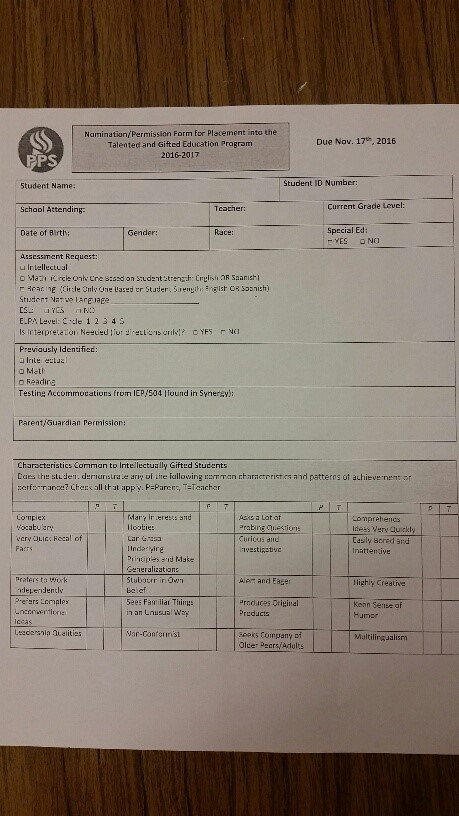 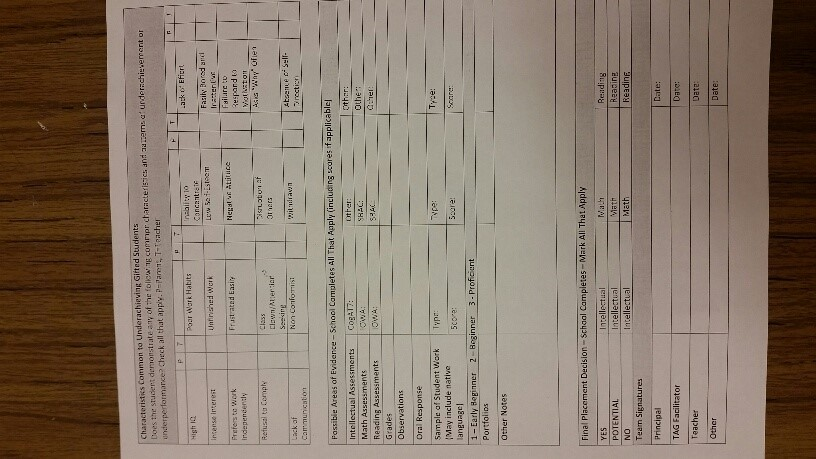 Jan ish- PPS TAG test administrator to schools to assess, if TAG plan requested, sign and finalize within 30 days (paid 1 hour)
Timeline (in pps…)
Feb/Mar ish- Single subject Acceleration Application window opens…  get test results?  SBAC may begin...

May/ June- Early Entry K application window closes, SSA closes...
Timeline (in pps…)
Youtube:
James and Susie
Know your kids.  
Meet all learners at their rate and level.
Resources…
http://www.pps.net/Domain/196  (Portland Public)
http://www.evergreenps.org/Article-View/excel-program					(Evergreen School District, WA)
nagc.org  (National Association Gifted Children)
hoagiesgifted.org  
OATAG.org